SOSIALISASI LAYANAN THT & PENSIUN
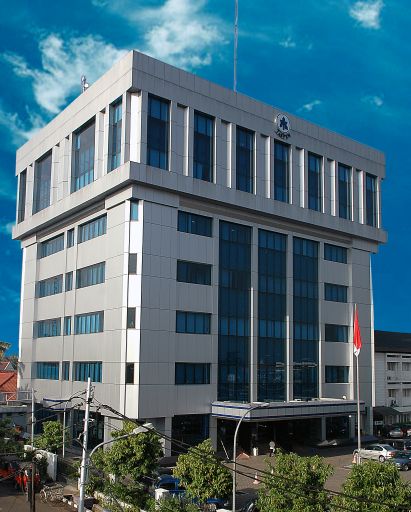 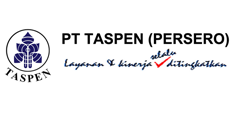 PROGRAM 
THT
PROGRAM 
PENSIUN
PROGRAM 
JKK
PROGRAM 
JKm
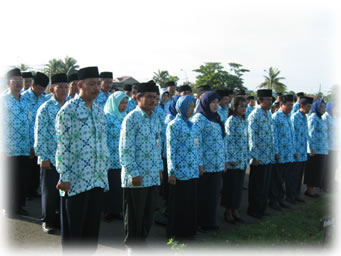 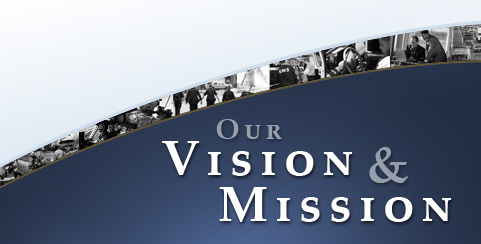 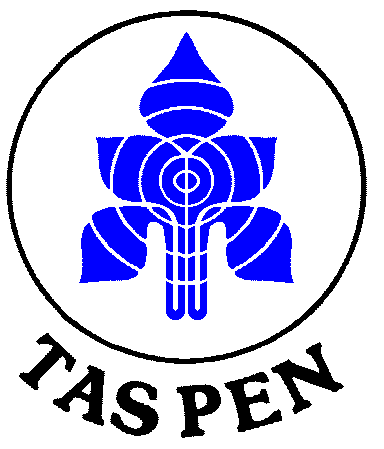 NILAI-Nilai Taspen
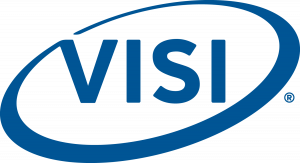 Menjadi Pengelola Dana Pensiun & THT
serta Jaminan Sosial lainnya yang 
Terpercaya
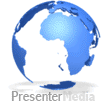 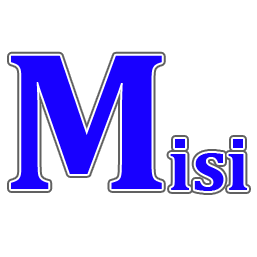 Mewujudkan Manfaat  dan Pelayanan  yang semakin  baik bagi Peserta dan Stakeholder  lainnya secara Profesional dan Akuntabel    berlandaskan Integritas dan Etika yang                                                         Tinggi.
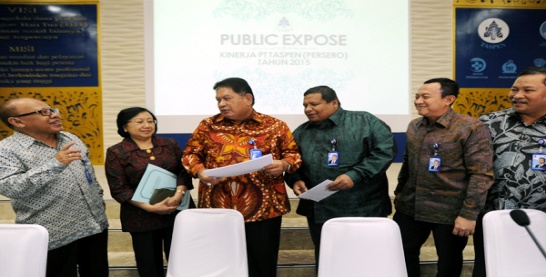 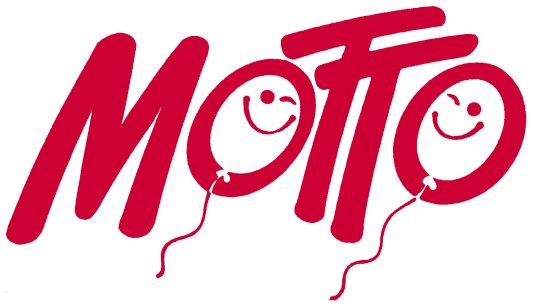 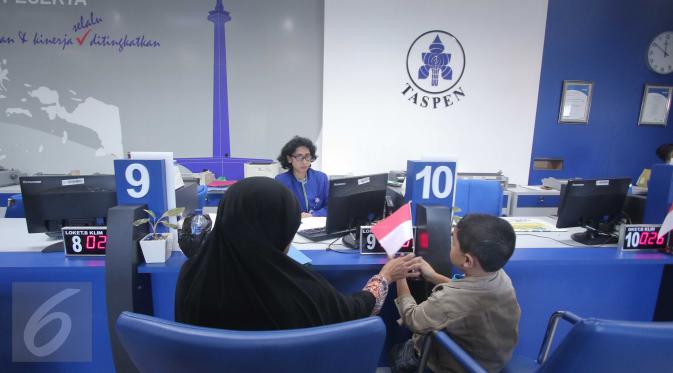 TEPAT 
ADMNISTRASI
TEPAT 
ORANG
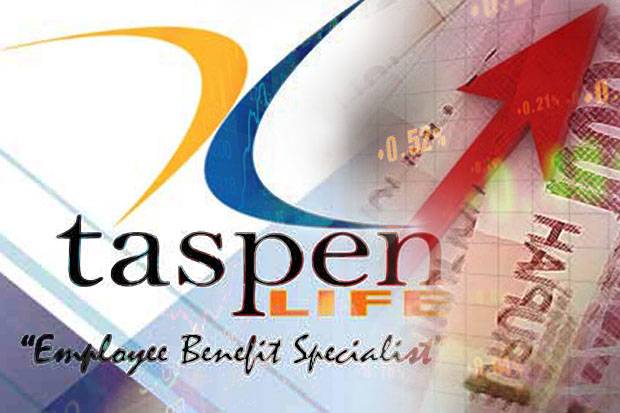 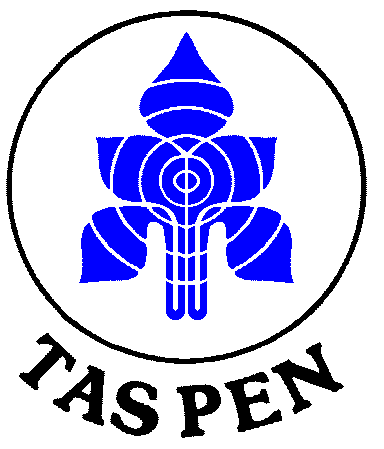 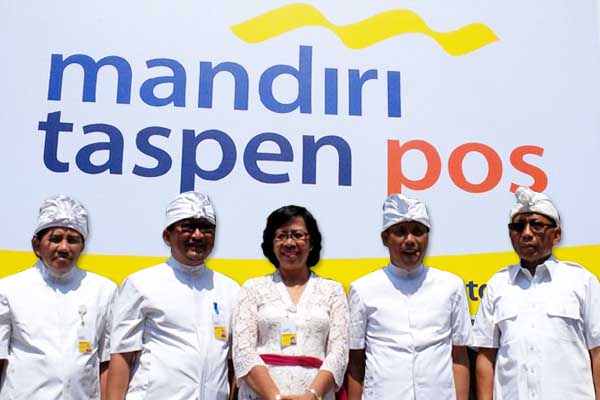 TEPAT 
WAKTU
TEPAT 
TEMPAT
TEPAT 
JUMLAH
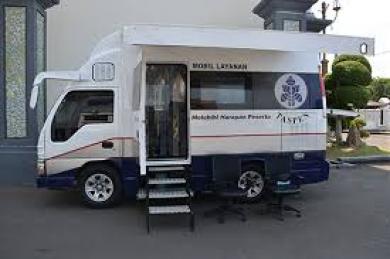 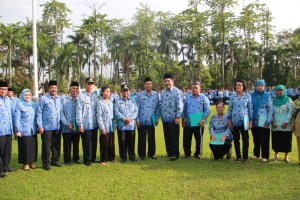 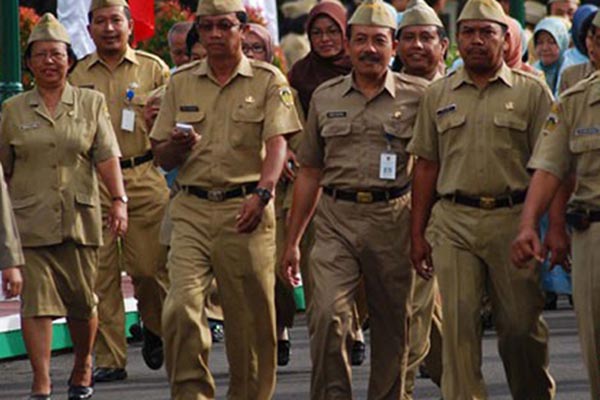 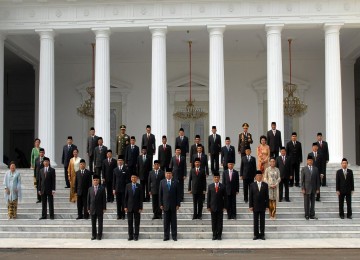 PNS
Pej Negara
KEPESERTAAN PROGRAM THT & PENSIUN
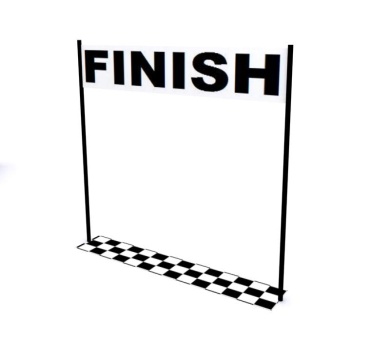 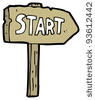 Iuran THT 3,25 % x Penghasilan 
 Iuran Pensiun 4,75% x Penghasilan
PENSIUN
Diangkat  CPNS
5
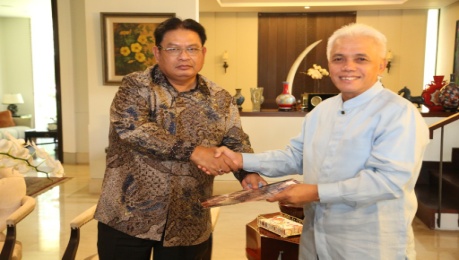 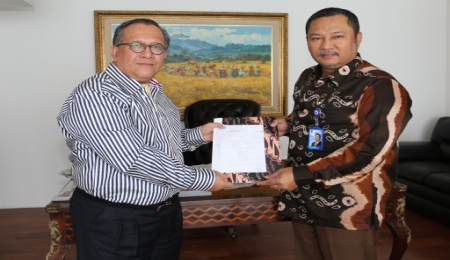 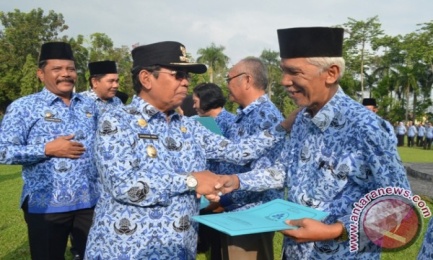 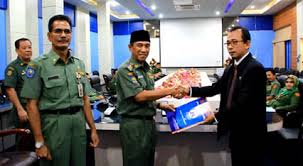 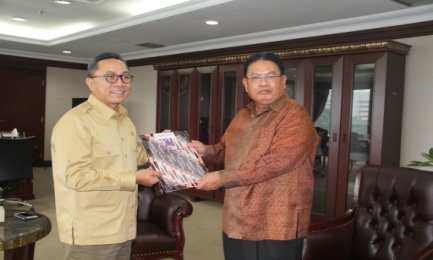 TABUNGAN HARI TUA
Pensiun

Meninggal Dunia

Berhenti karena alasan lain
Asuransi
Dwiguna
THT
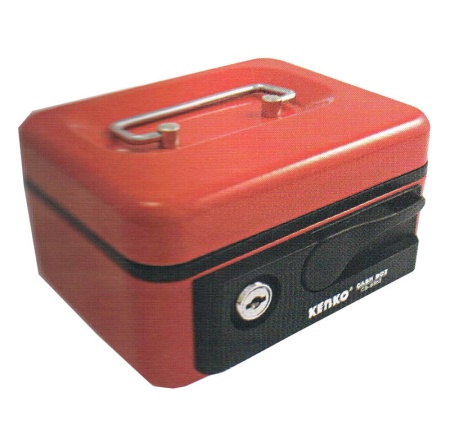 Pegawai Meninggal Dunia

Isteri/Suami Meninggal Dunia

Anaka Meninggal Dunia
Asuransi
Kematian
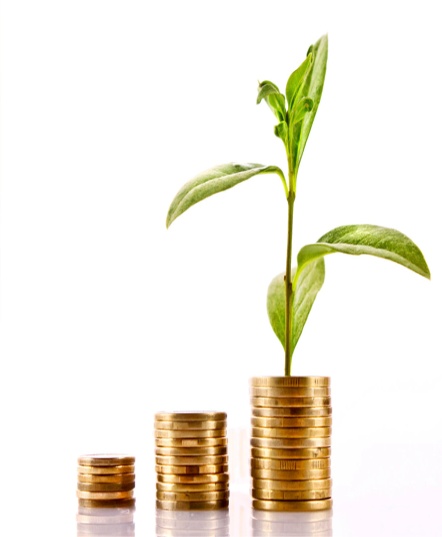 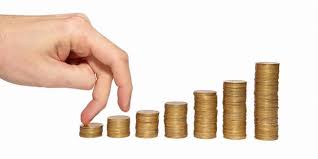 6
Perhitungan Hak
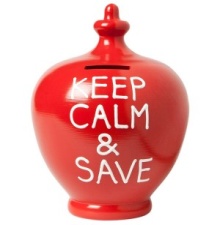 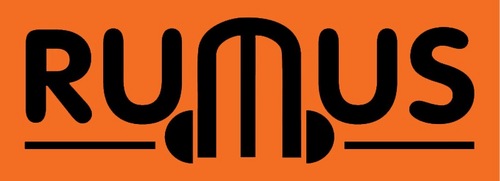 Isteri/Suami Meninggal Dunia, Asuransi Kematian = 1,50 x P
  Anak Meninggal Dunia, Asuransi Kematian =  0,75 x P
Peserta Pensiun, THT = (0.60 x MI1 x P1) + (0.60 x MI2 x P2 - P1 )
 Peserta M.Dunia, THT = (0.60 x Y1 x P1) + (0.60 x Y2 x P2 - P1) + Askem = 2 x P2
 Peserta Keluar, Nilai Tunai THT = (Faktor1 x P1) + (Faktor2 x (P2 – P1))
Pensiunan Mng. Dunia, Askem = 2 x (1 + 0.1 B/12 x P2)
 Isteri/Suami Mng. Dunia, Askem = 1,5 x (1 + 0.1 C/12 x P2)
 Anak Mng. Dunia, Askem = 0.75 x (1 + 0.1 C/12 x P2)
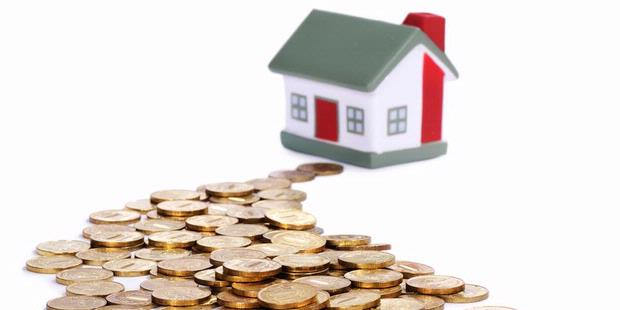 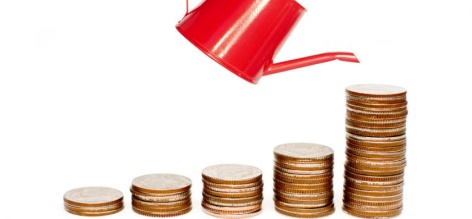 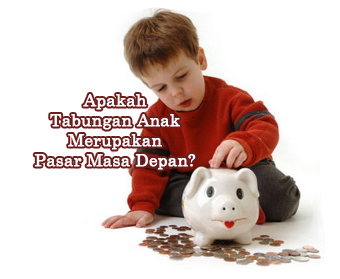 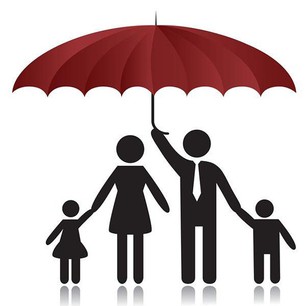 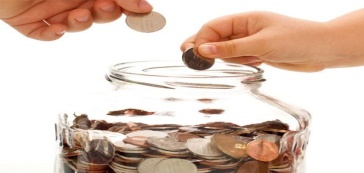 CONTOH PERHITUNGAN HAK THT PENSIUN
NAMA	:	IS	
NIP	:	130000000
TGL LAHIR	:	12/02/1958
TMT. CPNS	:	01/03/1980
TMT. PENSIUN	:	01/03/2016
Golongan	:	4B	
Gapok Terakhir	:	4.963.400
Gapok 1997 	:	    642.300
Kode Jiwa	:	1102
RUMUS = (0,60 x M.I.1 x P1) + (0,60 x M.I.2 x (P2 – P1))
8
CONTOH  PERHITUNGAN  HAK  THT  PENSIUN
9
CONTOH PERHITUNGAN HAK THT PENSIUN
NAMA	:	IS	
NIP	:	130000000
TGL LAHIR	:	0/0/0
TMT. CPNS	:	01/05/1977
TMT. PENSIUN	:	01/11/2017
Golongan	:	4A	
Gapok Terakhir	:	4.762.000
Gapok 1997 	:	    617.600
Kode Jiwa	:	1101
RUMUS = (0,60 x M.I.1 x P1) + (0,60 x M.I.2 x (P2 – P1))
10
CONTOH PERHITUNGAN HAK THT
PENSIUN
11
CONTOH PERHITUNGAN HAK THT
MENINGGAL DUNIA
12
CONTOH PERHITUNGAN HAK THT
MENINGGAL DUNIA
13
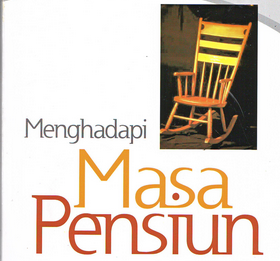 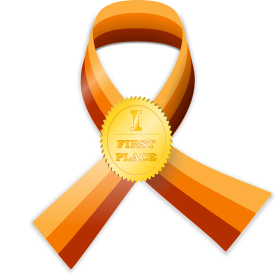 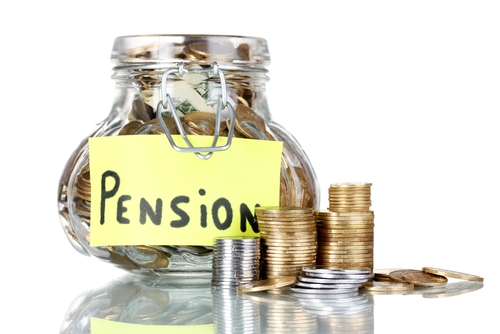 Yang Berhak Pensiun
 Mencapai BUP
 Usia 50 dan MK 20
 Alasan Kesehatan
 Penyederhanaan Organisasi
Sifat Pokok Pensiun
 Jaminan Hari Tua
  Penghargaan
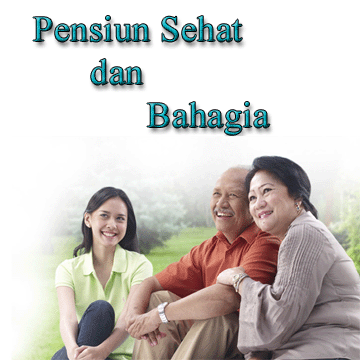 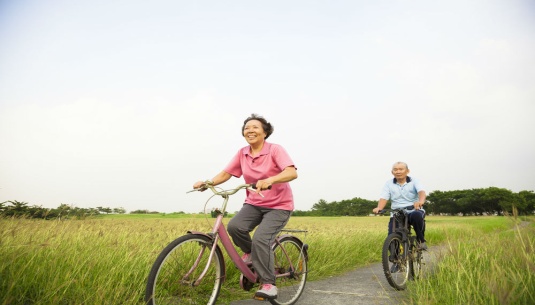 14
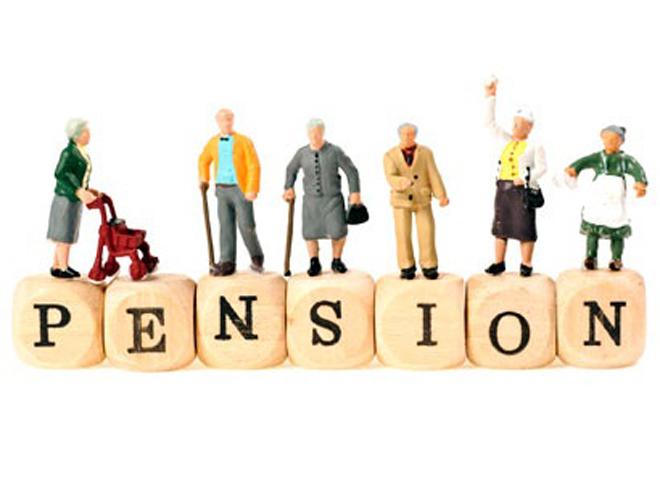 MANFAAT pensiun
Pensiun Bulanan 
Pensiun Terusan, 4 bulan
Uang Duka Wafat, 3 x Pensiun
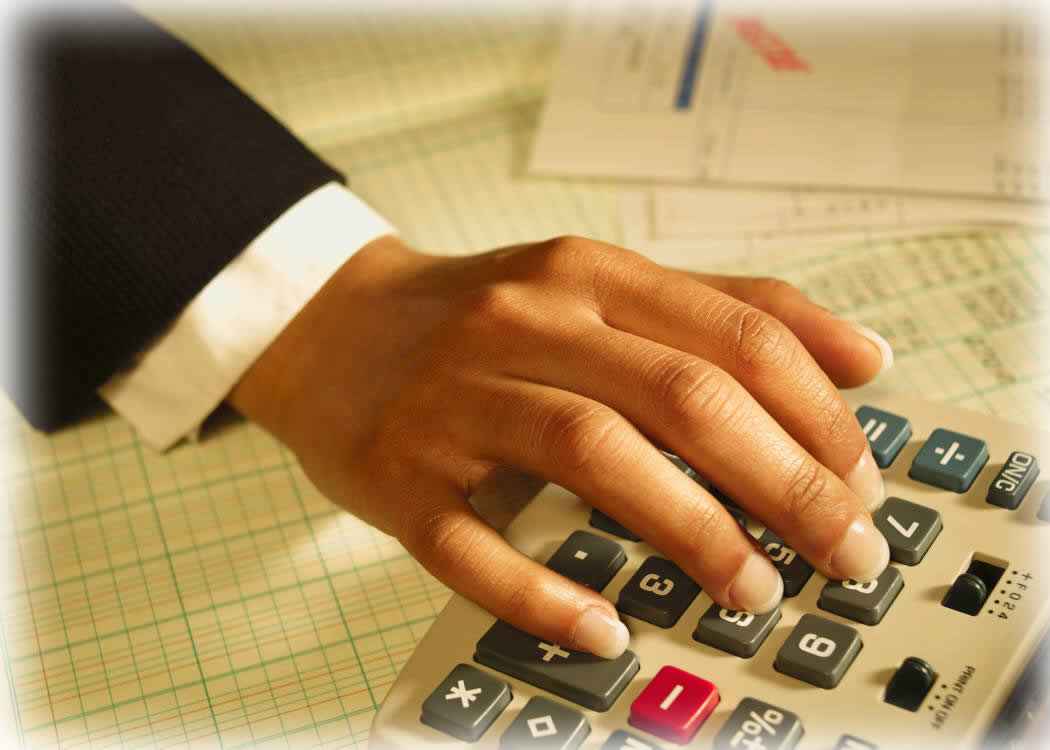 MENGHITUNG HAK PENSIUN
Pensiun Pokok 
= 2,5% x Masa Kerja x Gaji Pokok Terakhir  
Maksimal 75% dan minimal 40% dari Gapok
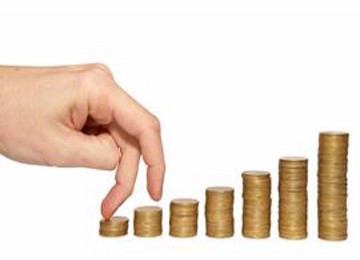 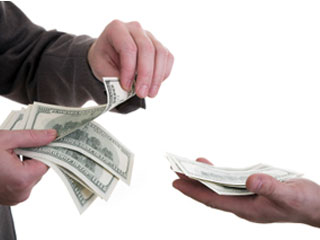 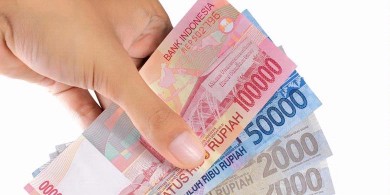 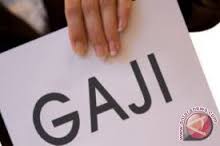 CONTOH PERHITUNGAN HAK PENSIUN
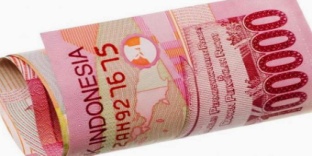 17
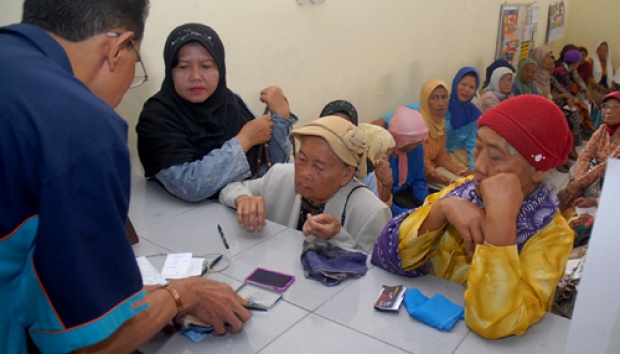 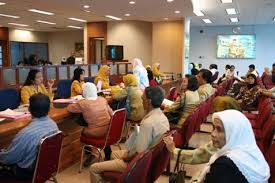 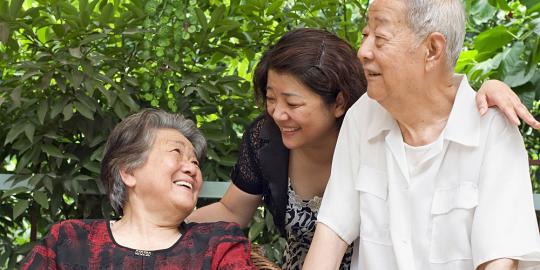 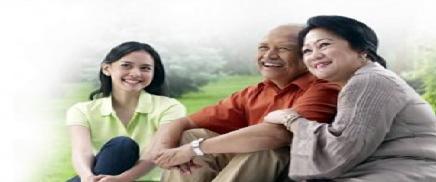 PENSIUN JANDA / DUDA
PNS telah mendaftarkan isteri/suami/anak dalam administrasi kepegawaian, berhak atas pensiun janda/duda
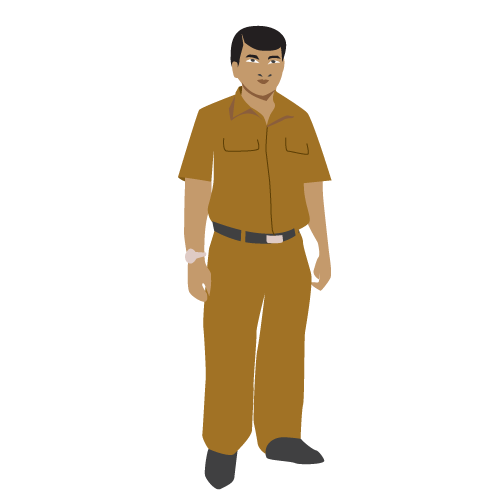 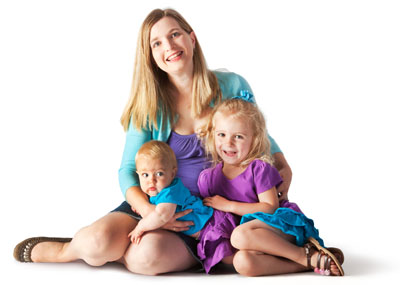 	Pens Janda 36%
	Pens Janda 72%
 	Pens Ortu 20 % x 72%
PNS M Dunia
PNS Tewas 
PNS Tewas Bujangan
18
KANTOR BAYAR PENSIUN
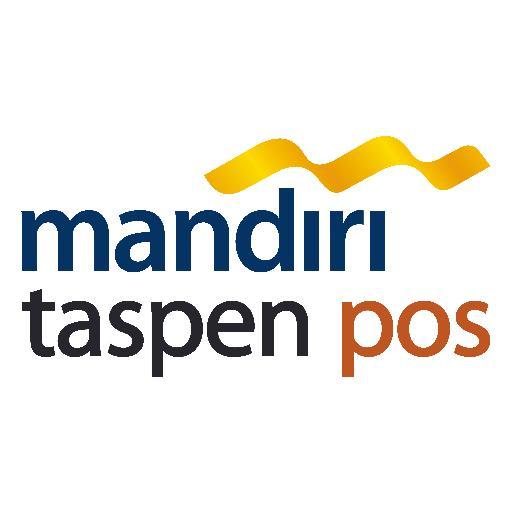 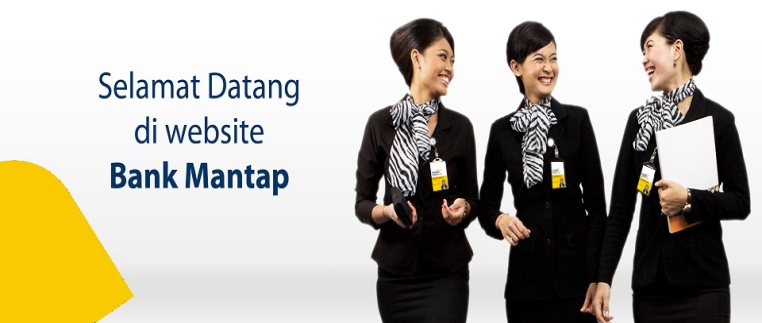 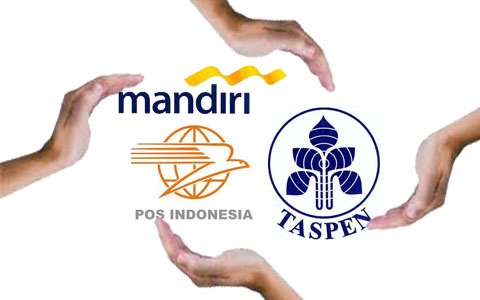 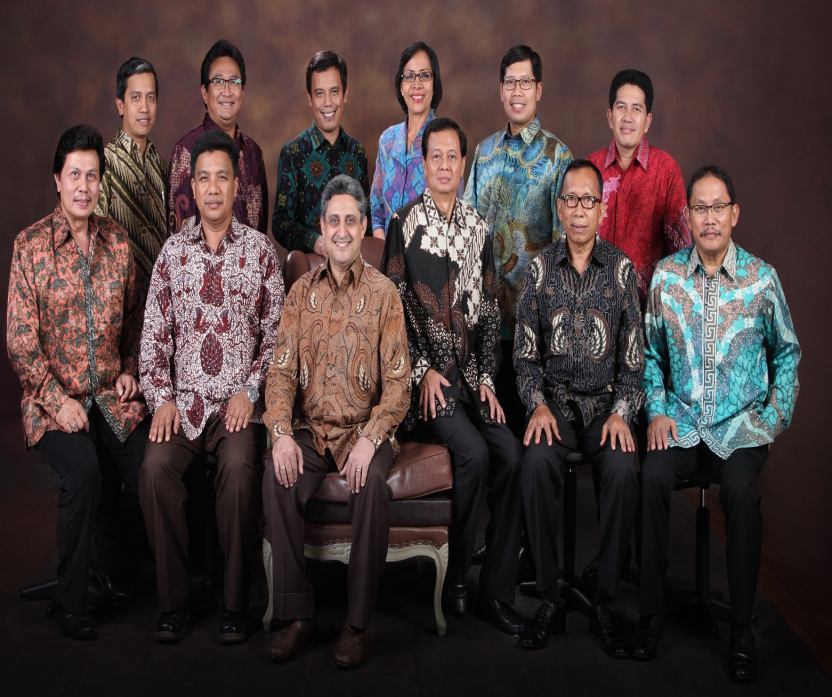 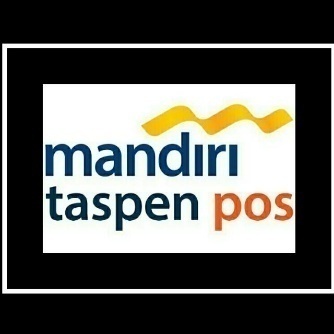 Tabungan Pensiun Bank Mantap
“SiMantap”
Buka Tabungan Hari ini :
GRATIS
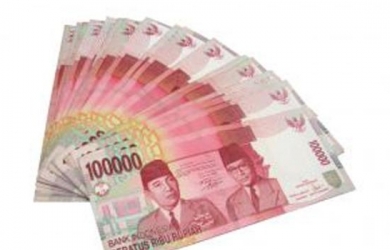 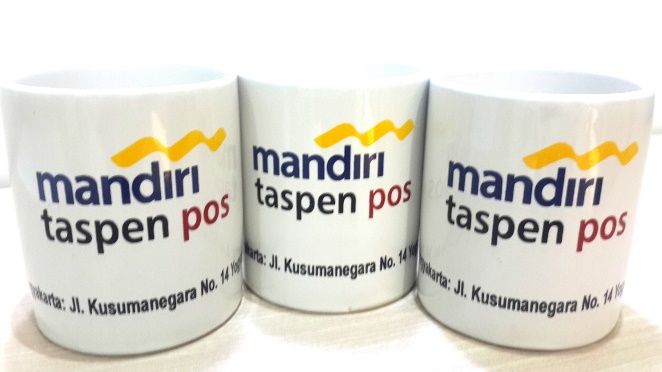 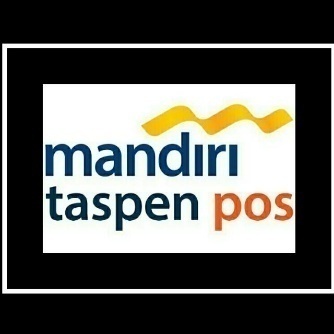 Kredit Pra Pensiun Bank Mantap
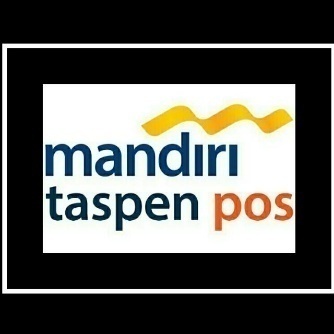 KEUNGGULAN KREDIT PENSIUN MANTAP
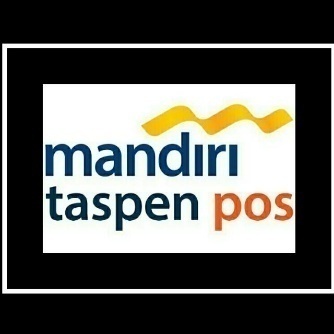 ILUSTRASI PERBANDINGAN KREDIT 
FLAT & ANUITAS
FLAT
ANUITAS
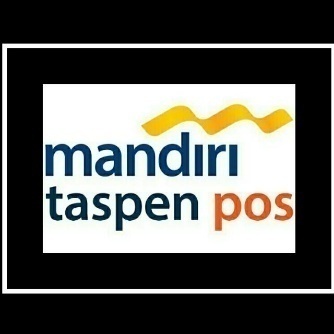 POKOK
BUNGA
POKOK
BUNGA
100 jt
Tahun 1
100 jt
80 jt
Tahun 2
95 jt
60 jt
85 jt
Tahun 3
40 jt
Tahun 4
65 jt
Tahun 5
20 jt
40 jt
Tahun 6
KANTOR BAYAR PENSIUN
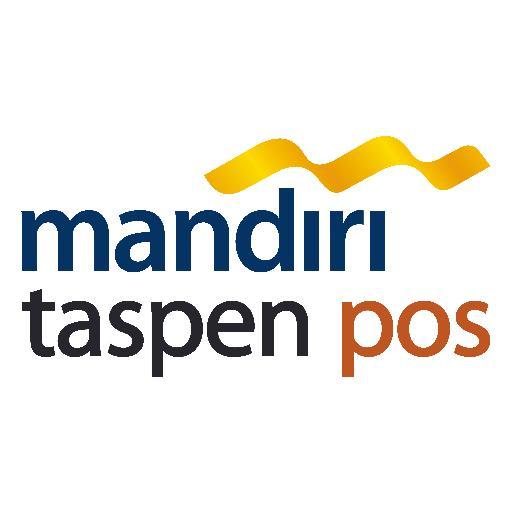 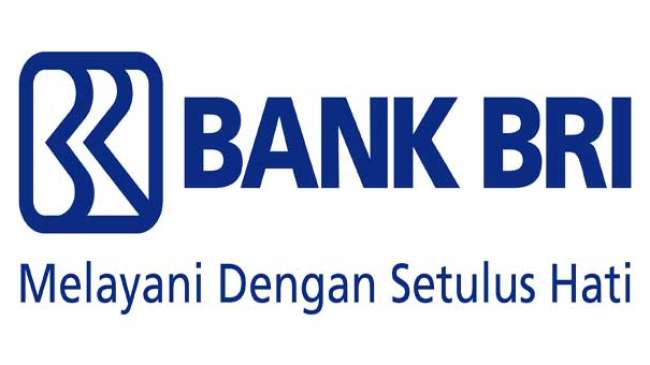 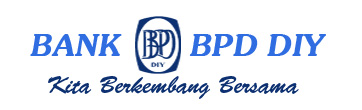 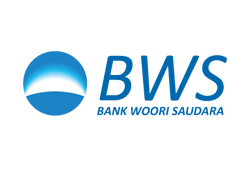 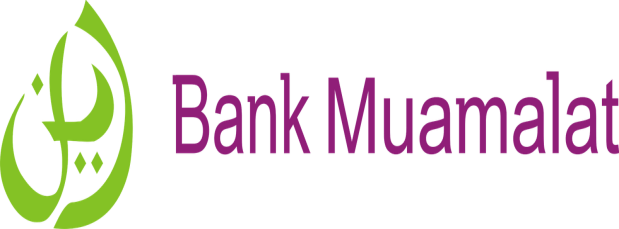 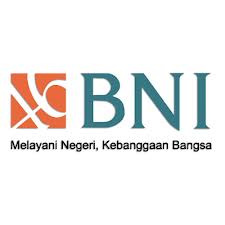 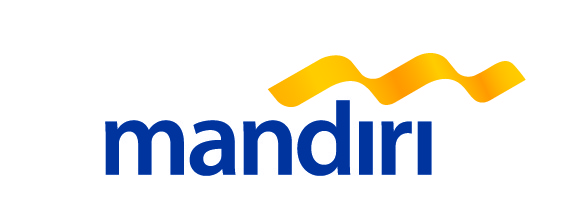 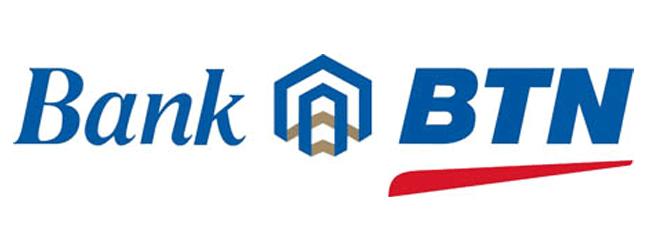 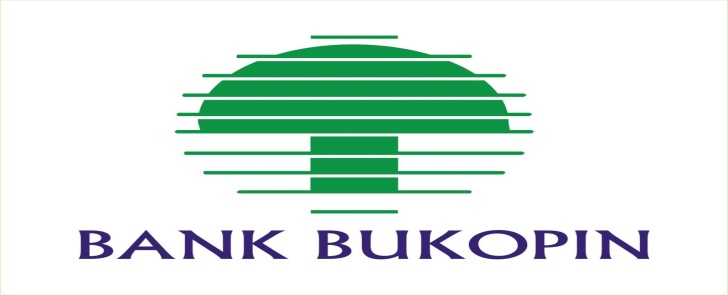 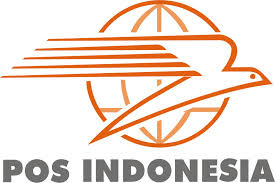 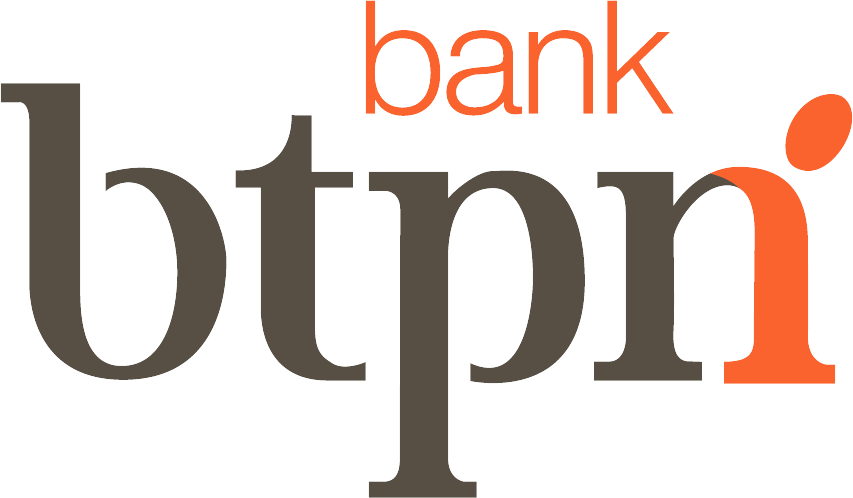 24
Kondisi Khusus
Isteri lebih dari 1
 Isteri Tidak terdaftar
 Suami Isteri Keduanya PNS
 PNS Hilang
 Anak Angkat
 Kondisi khusus lainnya
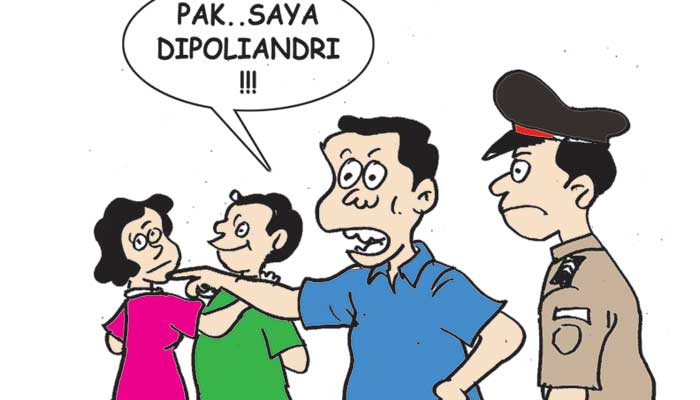 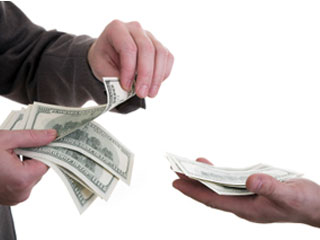 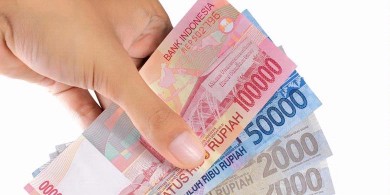 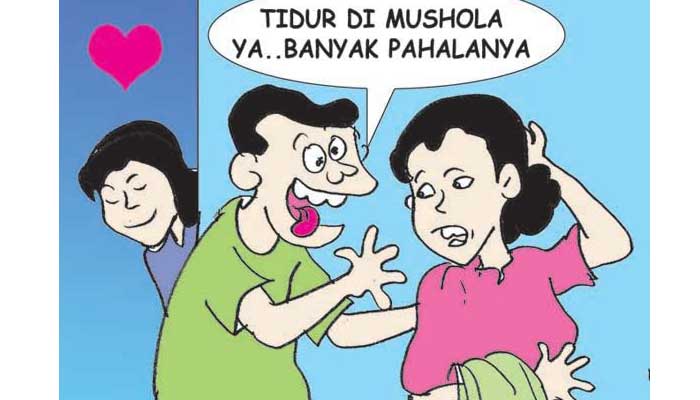 MOBIL LAYANAN TASPEN
Pelayanan lebih CEPAT dan DEKAT
Proses Klim selesai dalam waktu 1(satu) Jam
Dapat mengajukan melalui Mobil Layanan Taspen
Tidak harus datang ke Taspen
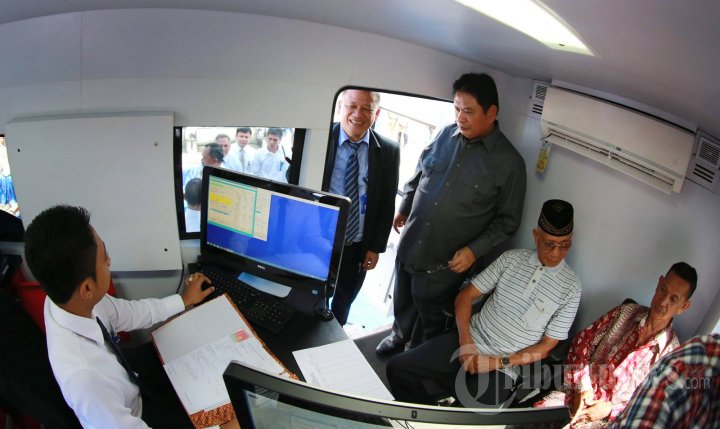 26
LAYANAN KLIM OTOMATIS
Layanan Klim Otomatis adalah Peran Aktif PT TASPEN (PERSERO) terintegrasi dengan instansi terkait untuk memperoleh persyaratan dalam proses pengurusan dan pembayaran hak kepada penerima manfaat yang diyakini kebenarannya, secara proaktif sehingga peserta dapat langsung menerima manfaat tanpa harus mengurus/datang ke Taspen.
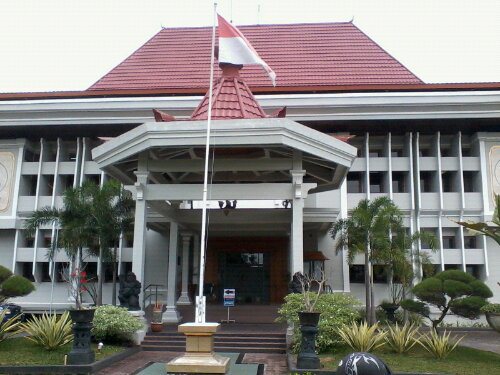 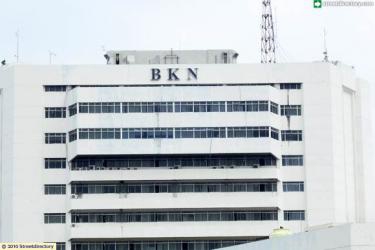 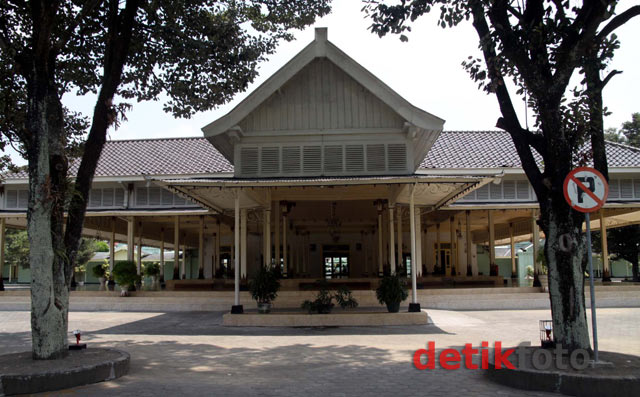 27
PENGAJUAN KLIM
Mengisi Formulir SPP
Lampiran banyak
Urus sendiri
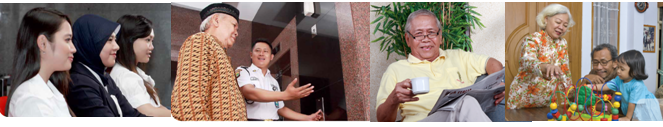 KCU/KC
KONVENSIONAL
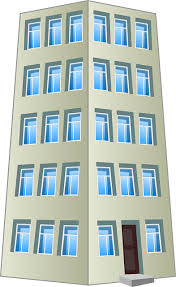 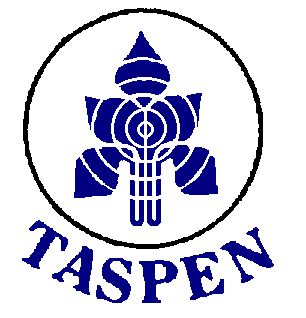 Dokumen persyaratan diurus oleh Taspen dan Instansi terkait.
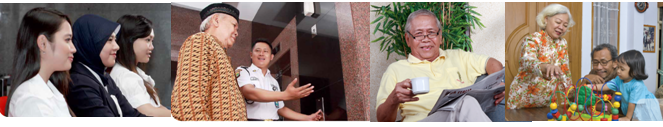 KLIM OTOMATIS
28
ALUR  DPCP DAN FPP
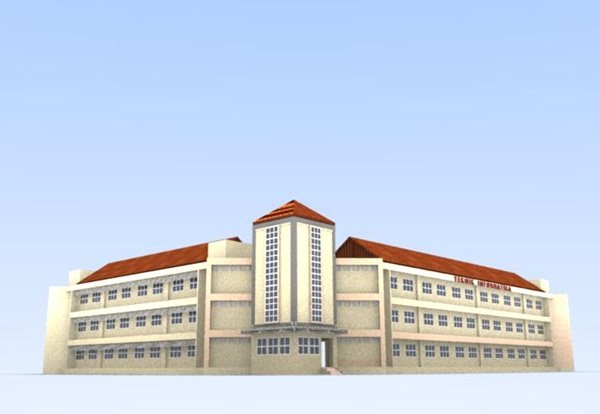 v
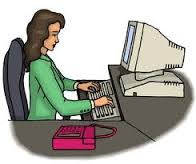 DPCP
5
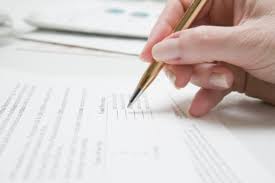 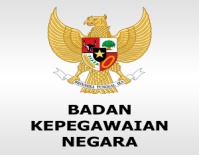 3
Tanda Tangan
6
Tembusan SK
Pejabat Pengelola Kepegawaian
4
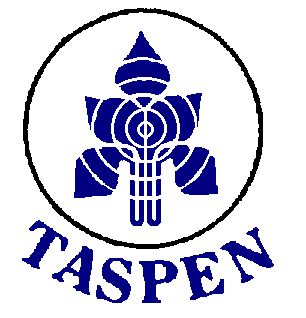 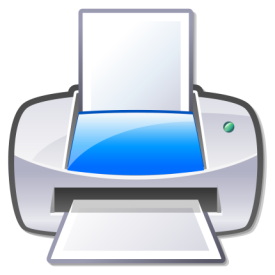 FPP
Pas  Photo
NPWP
REK BANK
5
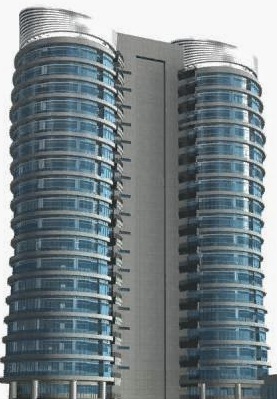 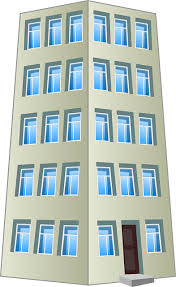 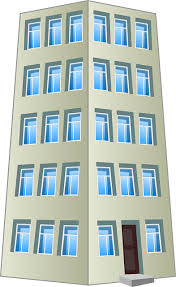 Cetak DPCP dan FPP
2
EFS
5
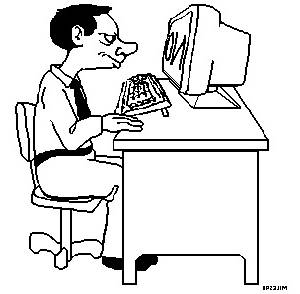 PADANAN
KCU/KC
SKPP
7
BENDAHARAWAN
Input data DPCP 
dan FPP
1
29
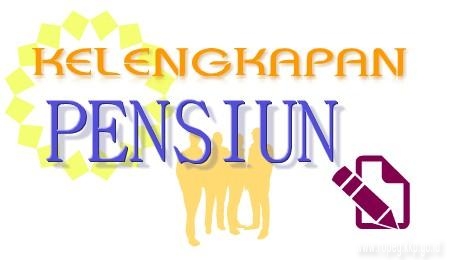 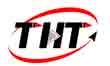 Dokumen Persyaratan disiapkan oleh Taspen - BKN, BKD, PPKAD
TABUNGAN HARI TUA
 Formulir Permintaan Pembayaran  (FPP)
 SK Pensiun/Pemberhentian/Pertimbangan Teknis
 KPPG/SKPP/Database Peserta 
 Fotokopi KTP atau Kartu Identitas Peserta yang masih berlaku
 Fotokopi Buku Tabungan/Nomor rekening
 Pasphoto ukuran 3 x 4, sebanyak 2 lembar
 Fotokopi NPWP
 Asli surat keterangan sekolah, bagi anak usia 21 s.d. 25 tahun
30
SETELAH PENSIUN
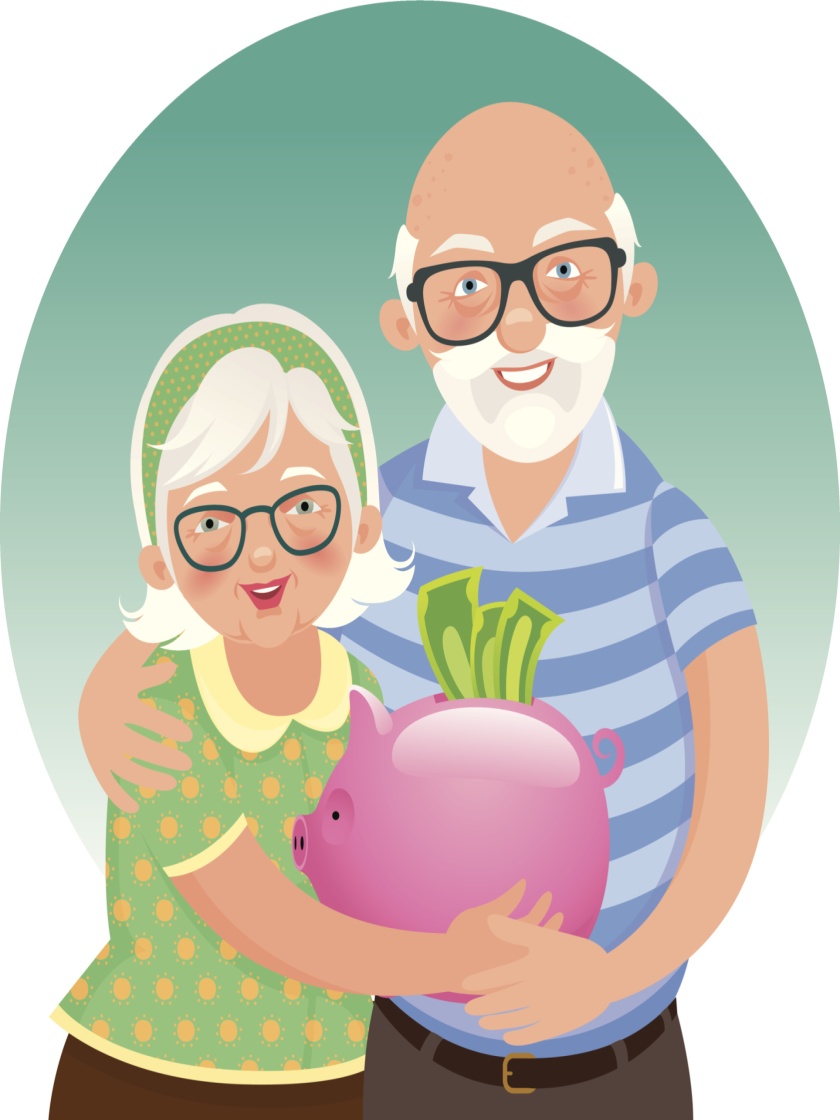 31
PENGEMBALIAN TAPERUM
BAGI PNS

PKS TASPEN –BAPERTARUM
NOMOR : 04/PKS/PROD-LAYANAN/TAPERUM-PNS/04/2015
NOMOR : JAN-98/DIR/2015
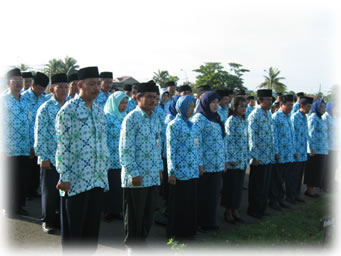 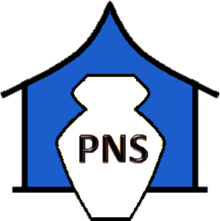 DANA IURAN TAPERUM
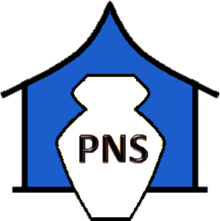 TMT. 1 Januari 1993 s.d. Berhenti, 
dipotong dari Gaji :
 Golongan I sebesar Rp 3.000,-
 Golongan II sebesar Rp 5.000,-
 Golongan III sebesar Rp 7.000,-
 Golongan IV sebesar Rp 10.000,-
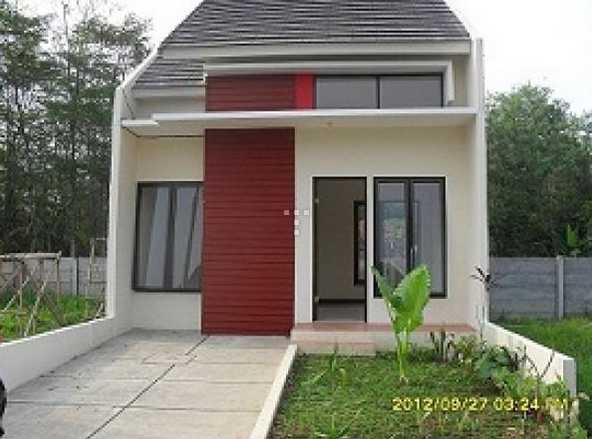 PEMBAYARAN
PENGEMBALIAN TAPERUM
Pengembalian seluruh iuran, karena :
 Pensiun
 Meninggal Dunia
 Alasan lain. 

Belum memanfaatkan  bantuan perumahan dari BAPERTARUM.
34
TEKNIS PEMBAYARAN 
PENGEMBALIAN TAPERUM
Dibayarkan sekaligus dengan klim THT, tanpa 	mengajukan Permohonan Pembayaran Taperum.
 Disatukan dengan lembar perhitungan THT.
 Berlaku untuk kejadian setelah tanggal 31 Mei 2015.
 Taspen membayarkan hanya Saldo Taperum (tidak 	melakukan proses perhitungan).
35
Informasi TAPERUM-PNS : Badan Pertimbangan Tabungan Perumahan Pegawai Negeri Sipil (BAPERTARUM-PNS) :
Gedung Eks Kementerian Perumnahan Rakyat Lt. I
Jl. Raden Patah I Nomor 1 Kebayoran Baru, Jakarta Selatan
Telp. 021-7279 7085 – 7279 7088
Fax. 021-7279 7101
Website : www.bapertarum-pns.co.id
Call Center : 021-725 4040
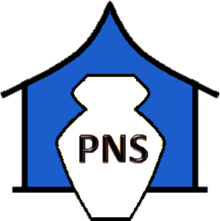 Ketik : taspen mobile
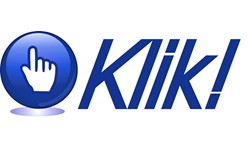 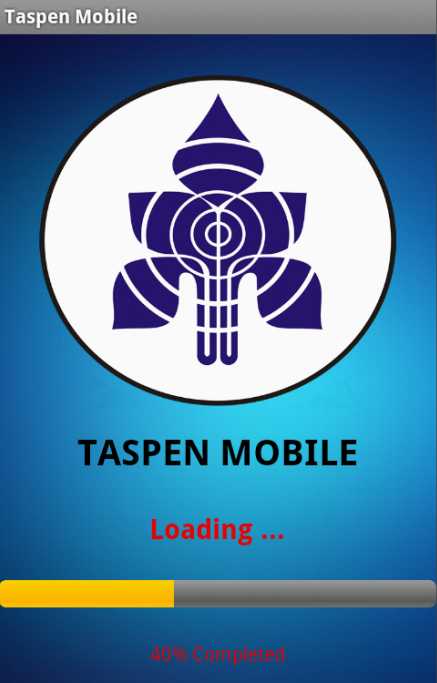 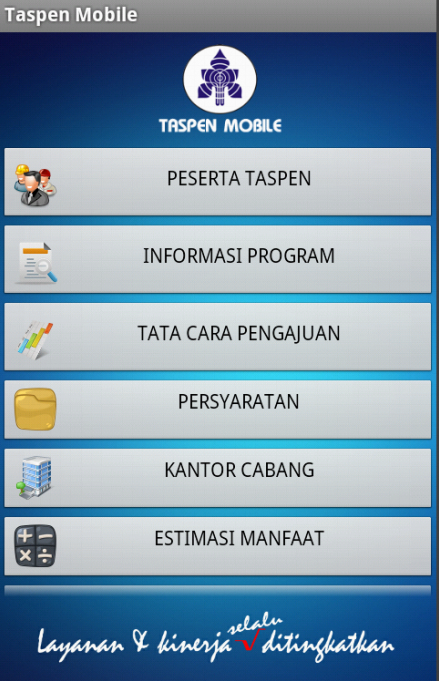 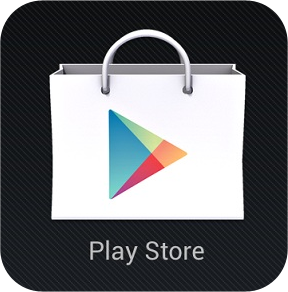 37
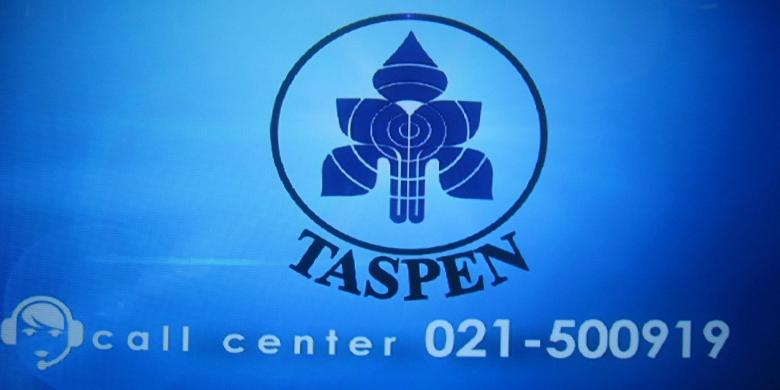 CALL CENTER TASPEN 
	1 500 919 dari telepon rumah atau 
	(021) 1500 919 dari handphone dan 
	Layanan Bebas Pulsa 08001222333 dari telepon rumah.
	KC YOGYAKARTA  Telp. (0274) 565124
38
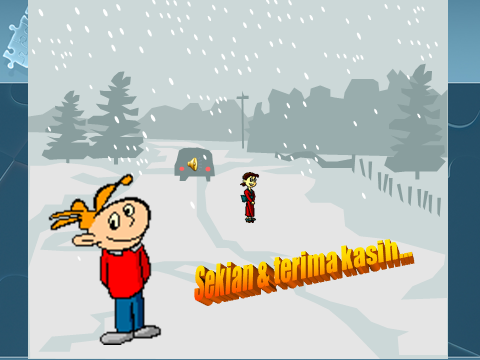